Flight of Citation Management Systems

Dianne Dietrich – Jill Wilson – Cornell University
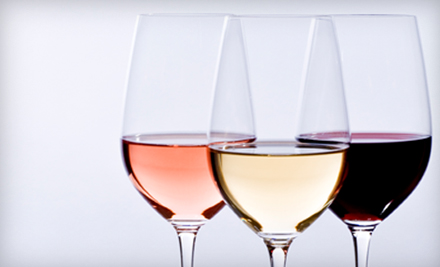 [Speaker Notes: This presentation was given to chem grads originally and was well received with the format, etc.   Librarians and faculty ask wonder the same thing – which is one is better?
None, depends on what type of research you’re doing, what types of documents you are working with and your personal preferences.  This presentation will aim to get this point across.

This might be a good model for you to use for your outreach and presentations!]
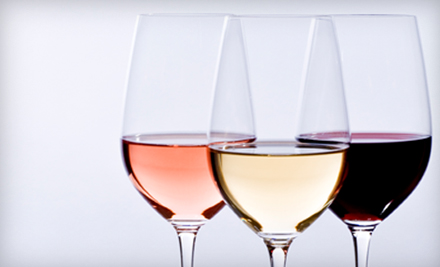 What is this citation flight…?
[Speaker Notes: What is a citation flight?

Just image and then explain?
Our goals for today to you

Img scr http://seccowinebar.com/2011/11/flight-night-every-monday-swb/]
Today’s flight contains:
Endnote
Refworks 
Mendeley
Zotero
ChemWorx
JabRef
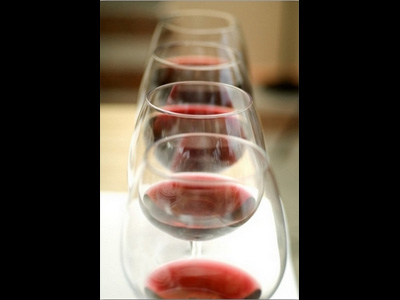 [Speaker Notes: http://www.shaktisfinedining.com/ = img src]
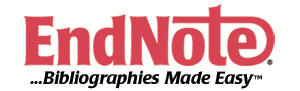 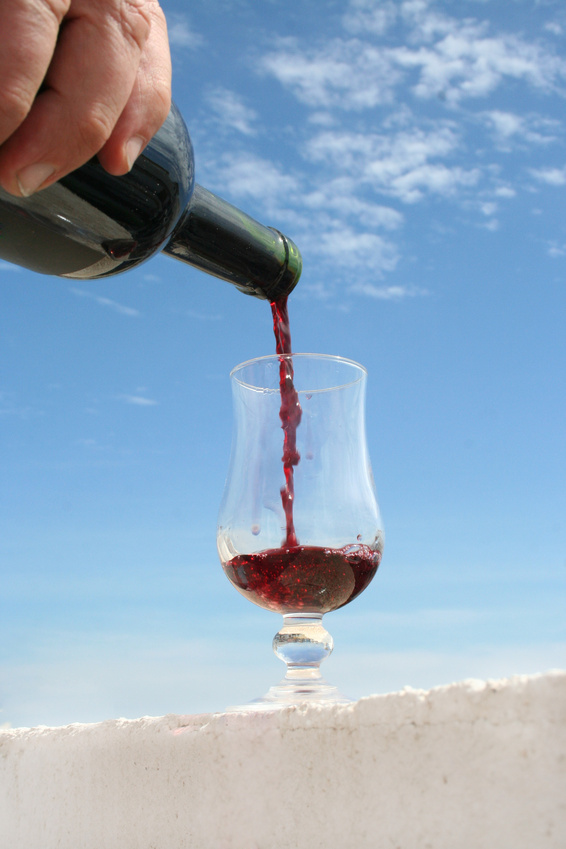 Endnote, a vintage for the ages, this citation manager fairly basic but with some variances.
[Speaker Notes: JW]
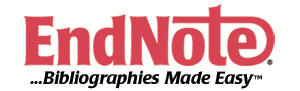 Tasting notes:

Get it at: campus store (purchase)
Cost: Starts at $119*
References stored: locally
Platforms: Mac and PC
Browsers: all
BibTeX: Export in BibTeX format
[Speaker Notes: Depends on the version – academic over $200
Cayuga White]
You might like Endnote…
[Speaker Notes: You might like it you prefer your references stored locally and don’t mind paying for something standard.]
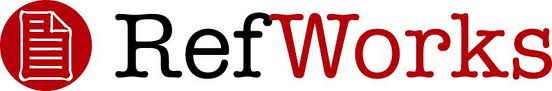 Refworks, a tried and true citation management system, pairs well with most databases.  Great with SciFinder and INSPEC, and not bad with Reaxys.  Enjoy anywhere with web access.
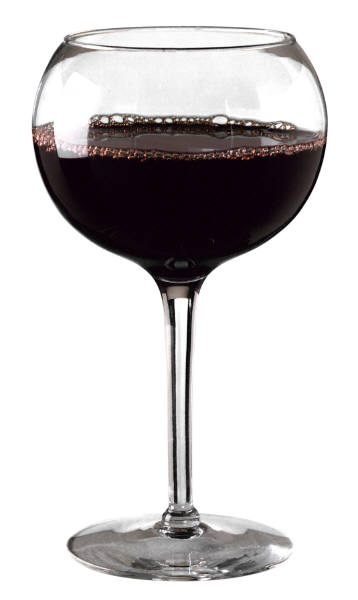 [Speaker Notes: DD]
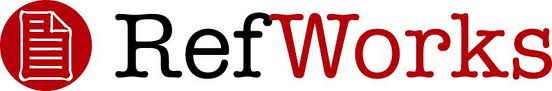 Tasting Notes
Get it at: refworks.cornell.edu
Cost: Free (site license!)
References stored: remotely on the web, and	local      	backup possible
Platforms: Mac, PC and Linux
Browsers: all
Import/Export BibTeX: Yes!
[Speaker Notes: “tasting notes”]
You will enjoy RefWorks  if…
Endnote
Customer support
GetIt! Cornell 


 Bottom Line – Standard table wine
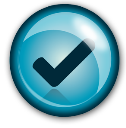 [Speaker Notes: Import bibliographies from Word or Excel (mail merge)
PDFs stored on server
Searches full text articles
GetIt Cornell! works well.
Shared references (RefShare)


This may work for you if… 
 - you use WORD and Excel a lot
You don’t want to worry about where your PDFs are stored
You use GetIt Conell quite often from the catalog
- you want to share references among people (RefShare)


 (make this slide) – image – ask Virginia

Pairs well with.. !!!!!!!!!!!!!]
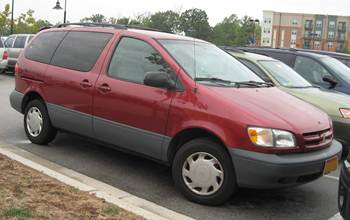 [Speaker Notes: It’s roomy, easy to drive and to customize, has excellent customer service/reliability and is a bit outdated on the features.  It’s a 1998 Toyota Sienna…]
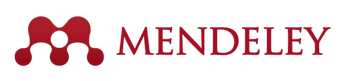 A great citation manager for beginners; it goes well with most chemistry databases but beware – the bookmarklet doesn’t always play nice!  Choose from desktop, web or combine the two.
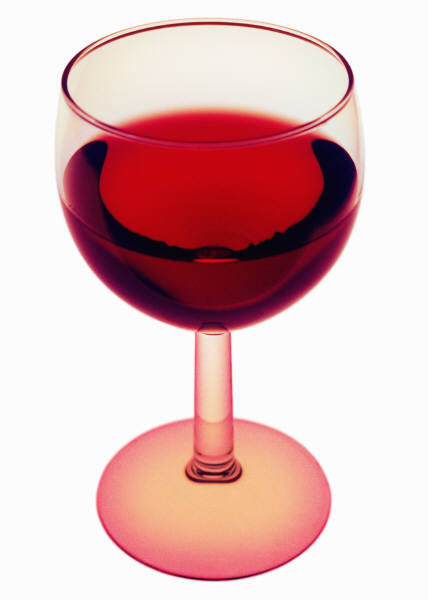 [Speaker Notes: JW
Watch This Folder option]
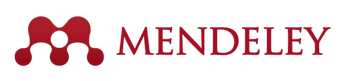 Tasting Notes

Get it at: mendeley.com	
Cost: Free up to 2GB (pay for more)
References stored: remotely on the web, local backups
Platforms: Mac, PC and Linux
Browsers: all
Import/Export BibTeX: Yes!
[Speaker Notes: Riesling – all around easy white wine]
You will enjoy Mendeley if…
Piles of stuff
Organize me (in one click)!
Socialize me!


 Bottom line: Easy sweet white wine with sophistication
[Speaker Notes: Piles of stuff = watch this folder option
Organize me – automatic syncing

Extracts data from imported PDFs
PDFs stored on server and locally
Searches full text
GetIt Cornell! – not so much
Can create group 


You might like if

You work in “piles” – that is, you might have some PDFs on your local machine and on the web.  You can sync web and desktop, watch folders
Something low barrier – works well with most databases, browsers
Are really into the social aspects, like creating groups


Piles!]
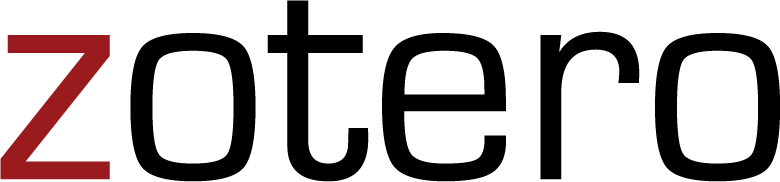 An open source software, Zotero’s particulars make it a must-have for FireFox lovers.  With the plugin, you can easily import items from the web with the option of archiving a snapshot.
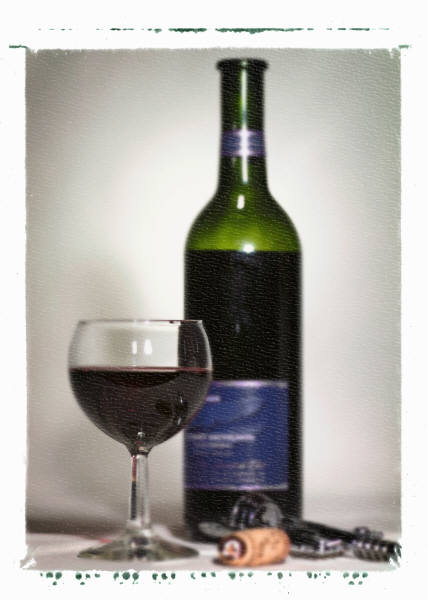 [Speaker Notes: DD

Like a red pinot noir (fussy, but approachable!)]
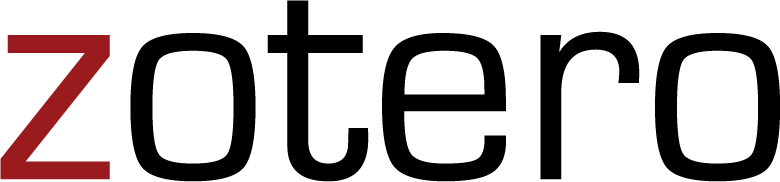 Tasting Notes

Get it at: zotero.org
Cost: Free up to 100MB (pay for more)
References stored: remotely on the web, local backups
Platforms: Mac, PC and Linux
Browsers: Firefox Only!
Import/Export BibTeX: Yes!
[Speaker Notes: Standalone version too 

Wine: picky, like a pinot noir]
You will enjoy Zotero if…
Firefox 
You enjoy sharing
Local PDF control


 Bottom Line: A particular red, like pinot noir.
[Speaker Notes: You might like if

You’d rather have your PDFs stored locallyIf you use books too
You’re into group sharing
You only user Firefox as a browser

Extracts metadata from imported PDFs
Store PDFs locally
Full text search: yes!
GetIt Cornell!: need configuration, but can work
Can create groups to share references]
ChemWor
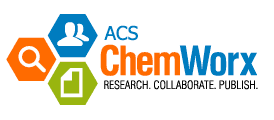 A new vintage, built specifically for chemists to work with SciFinder and other scientific databases.  Pairs well with citations, calendar systems, and lab group workflows.
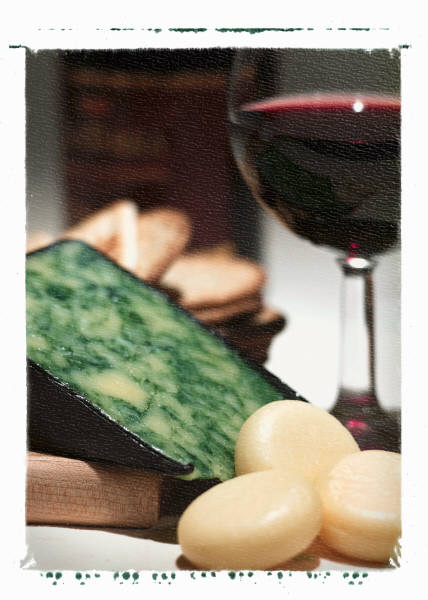 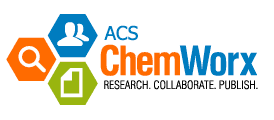 Tasting Notes

Get it at: acschemworx.org
Cost: Free (just need ACS ID, but that’s free too)
References stored: remotely on the web
Platforms: Mac, PC.  Linux too!
Browsers: all
Import/Export BibTeX: Yes!
[Speaker Notes: Blended wine.]
You will enjoy ChemWorx if…
ACS style > Other styles
Lab Groups/sharing
Syncing web and desktop
…and a little more.


 Bottom Line: If you like blends, try this!
[Speaker Notes: You might like if

You predominately work with ACS style
You like the option of having a web and desktop version
You’re into sharing citations
You want a little more with your manager – like caledars, lists, etc.
Your professor/PI is looking for a virtual solution for your lab?
Web and desktop applications
GetIt Cornell!: Not quite..
Can share references with groups

Neat features: ACS style friendly, does other things like calendar syncing, workflow tasks lists, etc.]
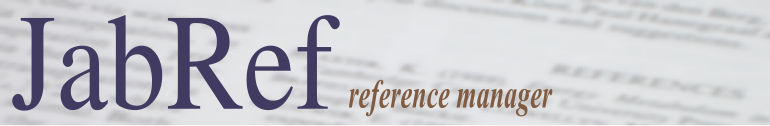 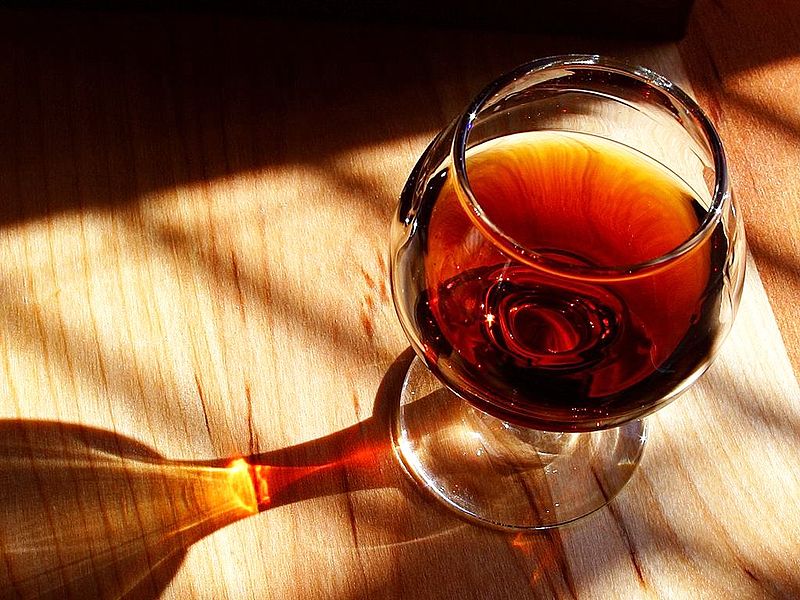 Don't be fooled by its complex flavor; JabRef packs a punch for power-users. Download directly from arXiv, customize your interface, and more. Pair with a variety of user-contributed plugins.
[Speaker Notes: Open source (pretty sure)]
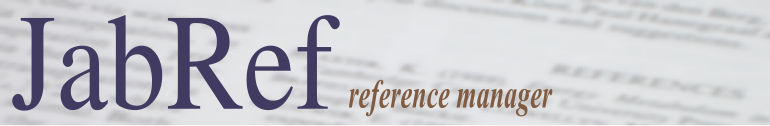 Tasting Notes

Get it at: http://jabref.sourceforge.net/
Cost: Free 
References stored: Locally
Platforms: Java-based; all platforms
Browsers: N/A
Import/Export BibTeX: Designed exclusively for BibTeX
[Speaker Notes: Port]
Bonus tastings!
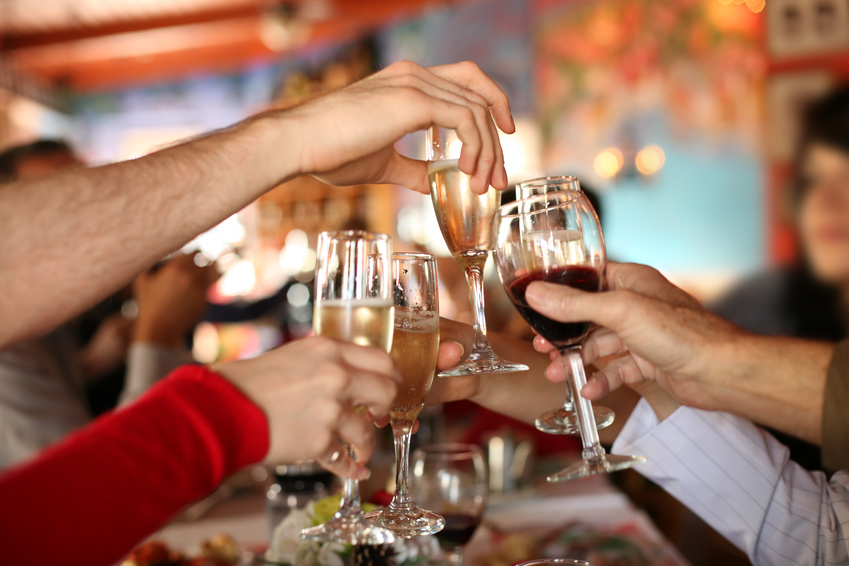 Papers            *           BibDesk            *            EasyBib
[Speaker Notes: Papers – Mac only, costs money.  Hard cider?  Something very specific?
BobDesk?
(JabRef – made for BibTex pros and lovers.  Consider this a port wine)
EasyBib – exactly like it sounds, not exactly grad level but it’s there.  Consider this a wine cooler.

Use these in your communities if you’d like for your presentations.]
What are your favorites?
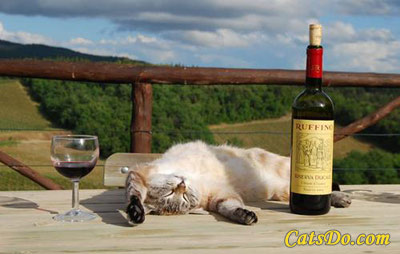 Don’t drink bad wine - Let us help!
Pslref@cornell.edu
Leah McEwen (lrm1); Dianne Dietrich (dd388); Jill Wilson (jew248)
CUL-CITE-L@list.cornell.edu
Workshops at Olin/Uris, Mann and even us.
http://www.acschemworx.org/
icoblog.wordpress.com (Endnote)
http://jabref.sourceforge.net/ 
http://www.mendeley.com/
http://www.refworks.com/
http://seccowinebar.com/2011/11/flight-night-every-monday-swb/
http://www.shaktisfinedining.com/  
https://www.zotero.org/
Image References